Segment Profile
Size
Growth potential
Approach
Risk
Behavioral
Competitive activity
Demographics
Geographic
Buyer power
Explore more strategy templates in Aha! FREE for 30 days.
What is the region or other location for this segment?
What similar characteristics does the segment have?
What typical actions can be observed?
What are the common beliefs of this segment?
How large is this segment?
At what rate will the segment grow?
What is the likelihood of success in serving the segment?
How many other companies are also trying to serve this segment?
How will you successfully serve this segment?
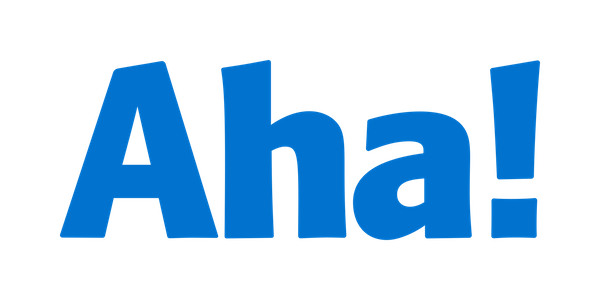